Ukázky aplikací matematiky
27.2.2019
Elektrické schéma
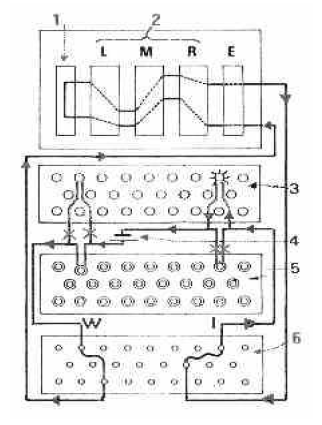 E - vstupní rotor
1. reflektor
2. trojice rotorů
3. žárovky
4. baterie
5. klávesnice
6. propojovací deska
a
b
c
d
e
f
g
h
i
j
k
l
m
n
o
p
q
r
s
t
u
v
w
x
y
z
a
b
c
d
e
f
g
h
i
j
k
l
m
n
o
p
q
r
s
t
u
v
w
x
y
z
Matematický model rotoru
a
b
c
d
e
f
g
h
i
j
k
l
m
n
o
p
q
r
s
t
u
v
w
x
y
z
a
b
c
d
e
f
g
h
i
j
k
l
m
n
o
p
q
r
s
t
u
v
w
x
y
z
N = (                                               )
b
d
a   c   i   h    e   l    j   m  f   n   g   o   l   q    r   t   v   p   s   u   z   y   x   w
Matematický model rotoru
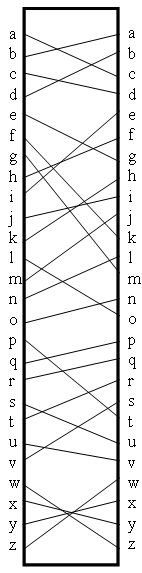 (
)
N=
a b c d e f g h i j k l m n o p q r s t u v w x y z
b d a c i h e k j m f n g o l q r t v p s u z y x w
(
)
N-1
=
b d a c i h e l j m f n g o l q r t v p s u z y x v
a b c d e f g h i j k l m n o p q r s t u v w x y z
Rotory lze násobit
a
b
c
d
e
f
g
h
i
j
k
l
m
n
o
p
q
r
s
t
u
v
w
x
y
z
a
b
c
d
e
f
g
h
i
j
k
l
m
n
o
p
q
r
s
t
u
v
w
x
y
z
)
(
a b c d e f g h i j k l m n o p q r s t u v w x y z
b d a c i h e k j m f n g o l q r t v p s u z y x w
N:
(
)
b d a c i h e k j m f n g o l q r t v p s u z y x w 
j m o a k c u b e q d h f l i x t v g s r w y p z n
M:
)
(
a b c d e f g h i j k l m n o p q r s t u v w x y z
j m o a k c u b e q d h f l i x t v g s r w y p z n
MN:
(
)
NM:
a b c d e f g h i j k l m n o p q r s t u v w x y z
l m b g s c h a f i d j r k n v y p t u z e o w q x
MN   se nerovná   NM
R(MN)=(RM)N
=RMN
M
N
Grafické znázornění permutací
(
)
N=
a b c d e f g h i j k l m n o p q r s t u v w x y z
b d a c i h e k j m f n g o l q r t v p s u z y x w
j
h
b
i
n
k
m
e
d
a
f
l
o
g
c
q
v
z
y
p
s
u
r
x
w
t
Cyklický typ permutace N :  (0,2,3,2,1,0,0, . . . . )
Graf složené permutace
(
)
N=
b
a b c d e f g
b c a e f g d
(
)
M=
b c a e f g d
e f g a d c b
a
c
(
)
MN=
a b c d e f g
e f g a d c b
e
d
f
g
Řešitelnost rovnice  U=X-1VX
U,V   jsou permutace na nějaké množině  Z   a nechť
permutace  X  na množině  Z  je řešením této rovnice.
X(a)
a
b
VX(a)=X(b)
X(c)
c
p
X(p)
Je-li  X  řešením rovnice, zobrazuje šipky libovolného cyklu permutace  U  na šipky
nějakého cyklu permutace  V  téže délky.
Nutnou podmínkou pro řešitelnost rovnice je to, že permutace  U,V   musí mít 
stejný cyklický typ, tj. stejný počet cyklů libovolné délky.
Řešitelnost rovnice  U=X-1VX
Nechť naopak permutace  U,V  mají stejný cyklický typ.
Zvolíme nějaký cyklus v permutaci  U  v nějaký cyklus téže délky v permutaci V.
Dále zvolíme ve vybraném cyklu permutace U  prvek a  a ve vybraném cyklu
permutace  V  nějaký prvek  v  a zkusíme najít řešení  X, pro které platí X(a)=v.
v=X(a)
a
b
VX(a)=X(b)
X(c)
c
p
X(p)
Zvolená hodnota X(a)  tak jednoznačně určuje hodnoty permutace  X  ve všech
bodech vybraného cyklu permutace U.
Protože permutace  U,V  mají stejný permutační typ, můžeme spárovat cykly 
permutace  U  s cykly permutace V  stejné délky.
Řešitelnost rovnice  U=X-1VX
Platí proto následující tvrzení. Říká se mu věta o konjugovaných permutacích.
Věta.  Jsou-li  U,V  dvě permutace na konečné množině  Z, pak existuje 
permutace X  na množině  Z, pro kterou platí, že  U=X-1VX  právě když 
permutace  U,V  mají stejný cyklický typ.
Uvedený nástin důkazu ve skutečnosti obsahuje algoritmus, jak najít všechna 
řešení této rovnice.
Každý pár  cyklů délky  n  dává  n možností, jak permutaci  X  definovat na prvcích
toho cyklu permutace  U, který v daném páru leží.
Leží-li v každé z permutací  U,V  právě  k=pn  cyklů délky  n, pak pro dané spárování
těchto cyklů dostaneme celkem  nk  možností, jak definovat  permutaci  X  na prvcích
cyklů délky  n.
A protože možných spárování  k  cyklů je  k!, celkový počet počet možností, jak
definovat permutaci   X  na  k  cyklech délky  n,  je  k! x nk.
Celkový počet řešení  X  je pak součinem těchto čísel přes všechny délky cyklů  n.
Počet řešení
Například, mají-li  U,V  po jednom cyklu délky  26,  pak má rovnice  26 řešení.
Mají-li  U,V  po dvou cyklech délky  13, pak má rovnice  2 x 132 = 338  řešení.
Mají-li  U,V  cyklický typ  (0,2,3,2,1,0,0, . . . . ), pak počet řešení rovnice U = X-1VX  je
(2! x 22) x (3! x 33) x (2! x 42) x 5  .
Mají-li  U,V  cyklický typ  (26,0,0,0,0, . . . . ), pak má rovnice 26! řešení, neboť každá
permutace X  je řešením.
Statický model
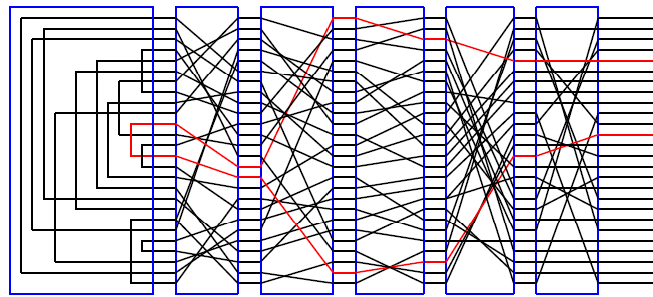 a
b
a
b
c
d
e
f
g
h
i
j
k
l
m
n
o
p
q
r
s
t
u
u
v
w
x
y
z
z
R                     L              M            N             H             S
S-1H-1N-1M-1L-1
RLMNHS